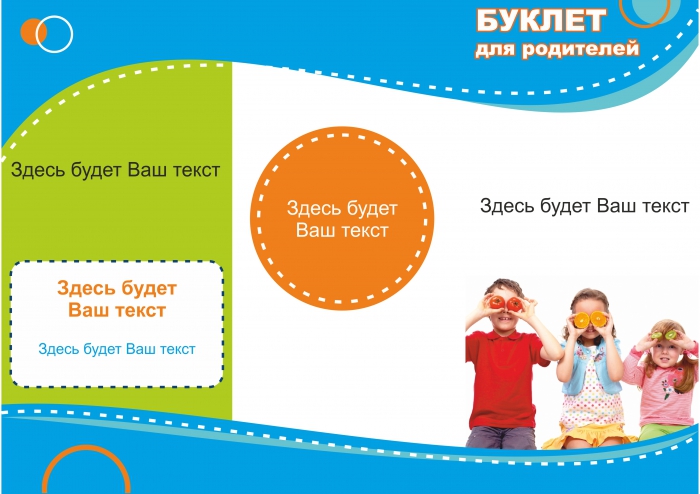 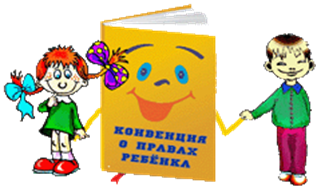 Директор ОГКУ «Центр занятости населения по Мантуровскому району» Рыжова Галина Викторовна, тел. 3-32-02, ул. Центральная, д.41 в.

 Старший инспектор  группы по делам несовершеннолетних ОУУП  и ППДН МО МВД России «Мантуровский» , майор полиции
Попова Татьяна Владимировна
 ул. Вокзальная д.10, тел.20461

Заведующий отделением психолого педагогической помощи семье и детям при ГАУ КО «Мантуровский КЦСОН» Белова Ирина Алексеевна,
 тел.3-02-49, ул. Гвардейская,д.4

Школьные и дошкольные уполномоченные по правам ребенка в каждом образовательном учреждении
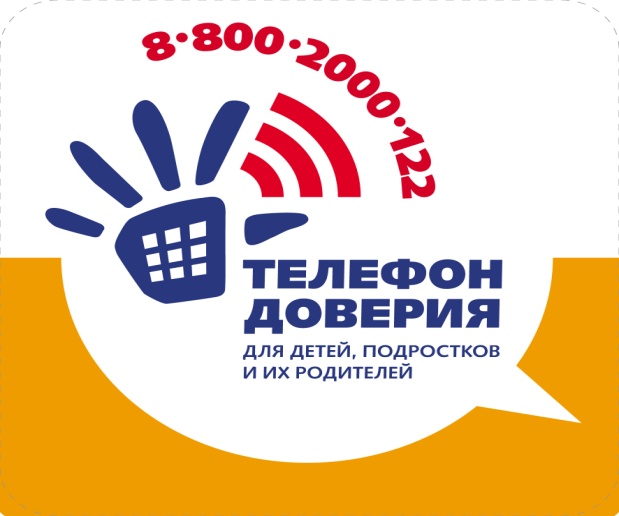 Система профилактики города Мантурово, 
или куда обратиться, если права ребенка нарушают.
Уполномоченный по правам ребенка при губернаторе Костромской области
Нина Валентиновна Шадричева
электронная почта "shadricheva.nv@adm44.ru"; "lebedeva.gu@adm44.ru"; телефон 8(4942)47-00-12; 31-46-46;
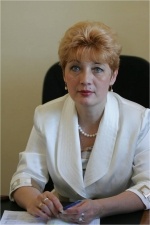 г. МАНТУРОВО 2015 год
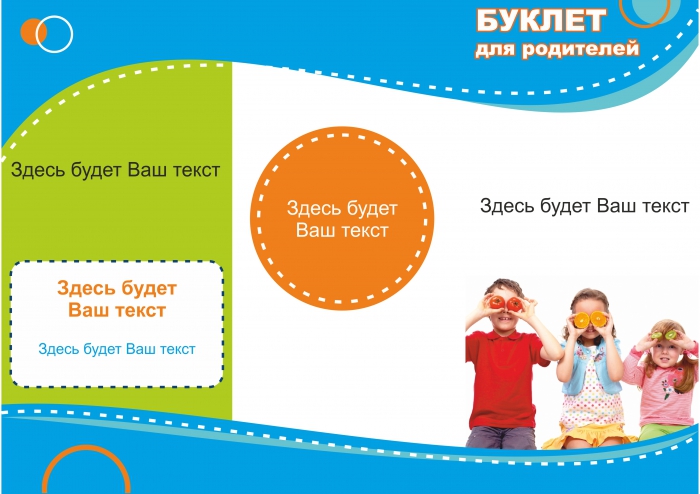 Заместитель главы городского округа город Мантурово, председатель КДН и ЗП Рыбкина Алена Николаевна
тел. 2-10-27, ул. Гвардейская,д.6

Секретарь КДН и ЗП 
Разумова Ольга Нколаевна 
ул. Гвардейская,д.6, тел.2-05-51

Заведующий отделом образования  
Олейник Татьяна Ивановна.  
тел.3-36-65, ул. Советская д. 53

Представитель уполномоченного по правам ребенка при губернаторе Костромской области в городе Мантурово  
Егорова Ирина Сергеевна 
тел. 2-89-80, ул. Нагорная,д.10.

Начальник межрайонного 
территориального отдела
социальной защиты населения,
опеки и попечительства №5
Шаманова Ирина Евгеньевна
ул. Советская , 27 тел/факс (49446) 3-04-96
Система профилактики 
и защита прав ребенка
Социальная защита населения
Центр занятости населения
Культура
Молодежная политика,
спорт
КДН и ЗП
Образование
МО МВД России «Мантуровский»
Институт уполномоченных по правам ребенка
Здравоохранение
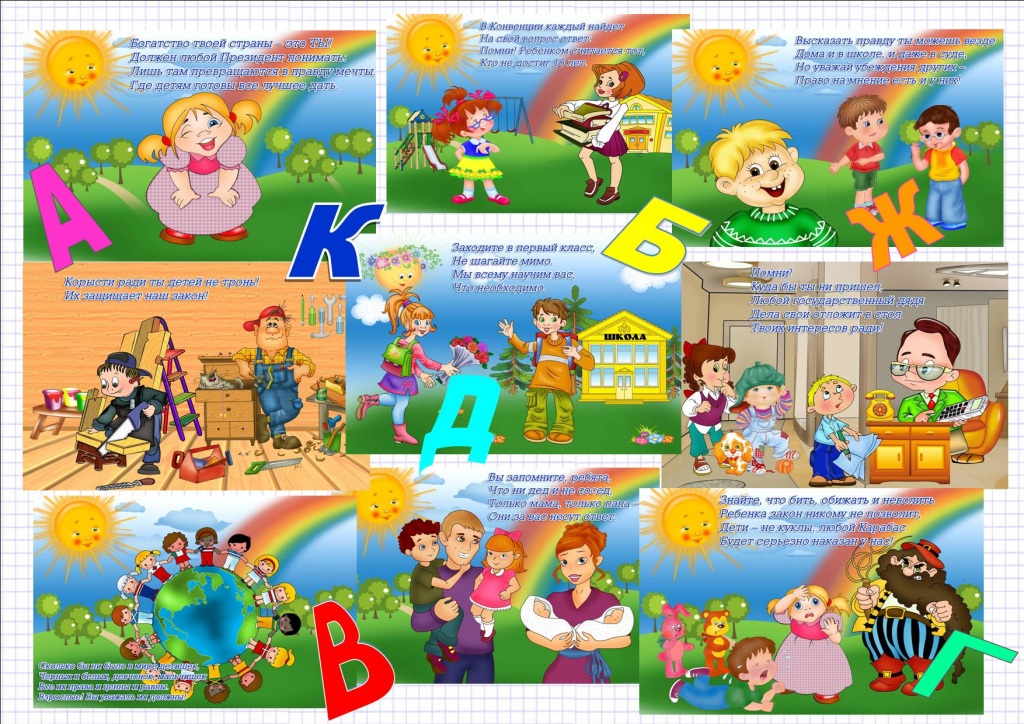 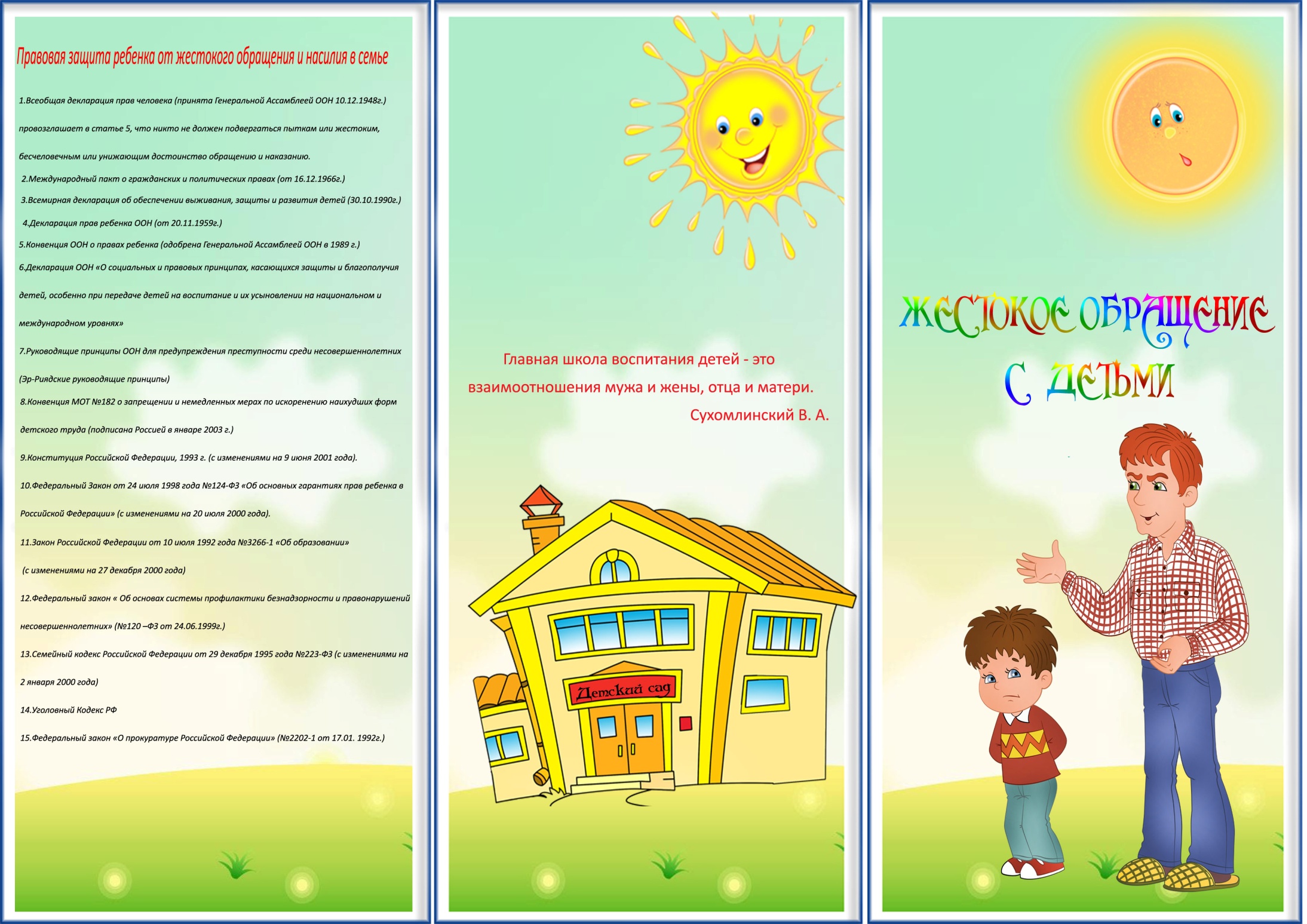 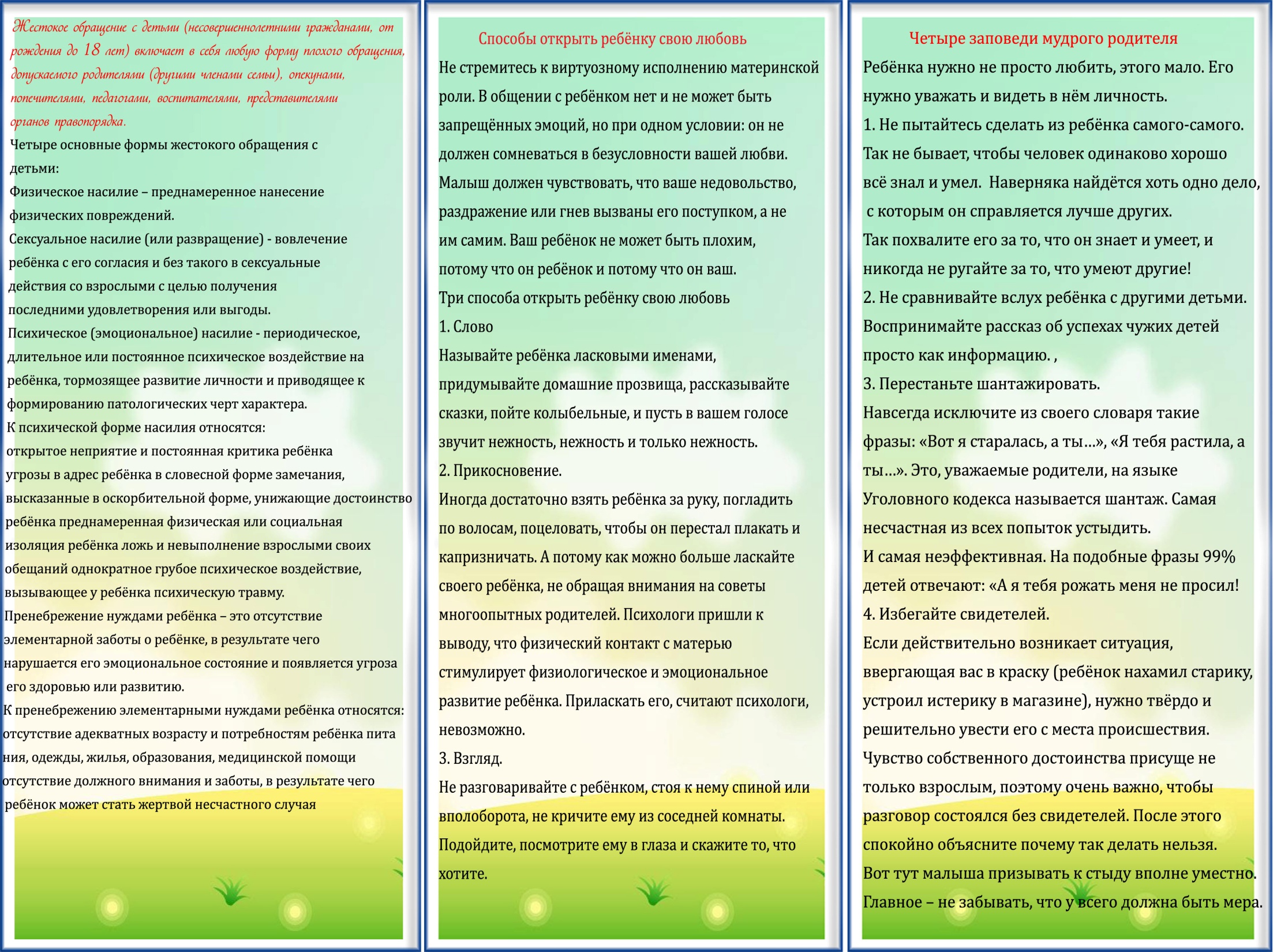